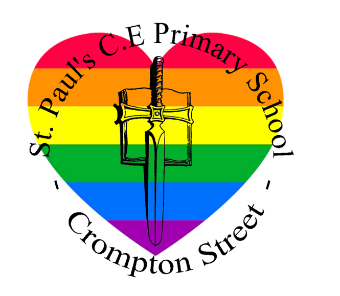 Science Year 3 – Autumn 2 Are you attracted?
Key diagrams
Key Texts
What makes a magnet?

Force and Motion
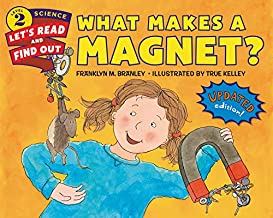 Scientists Isaac Newton
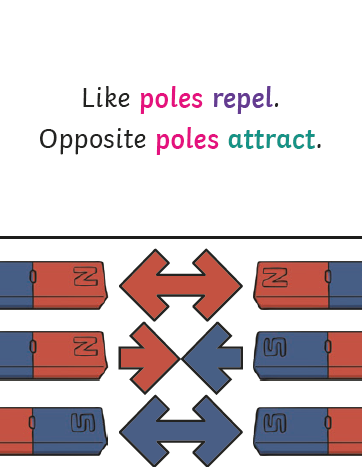 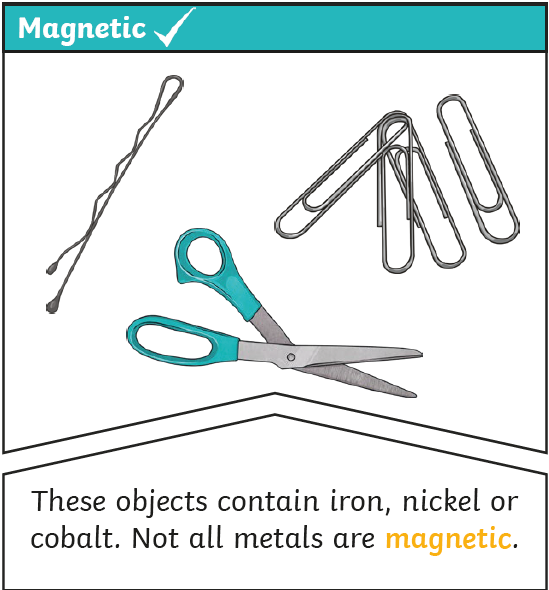 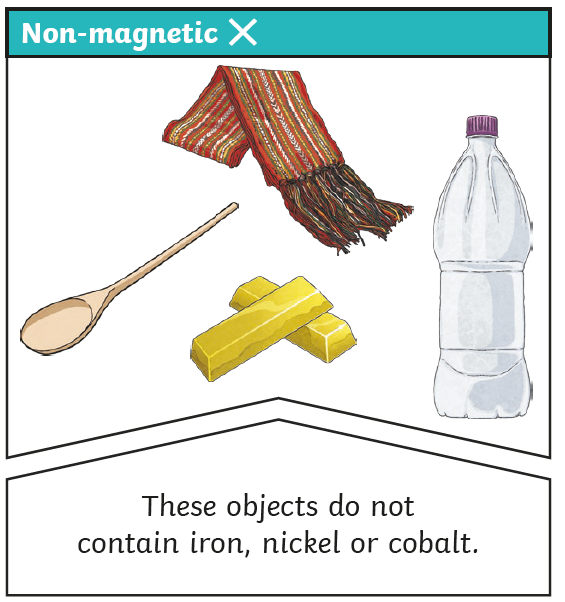 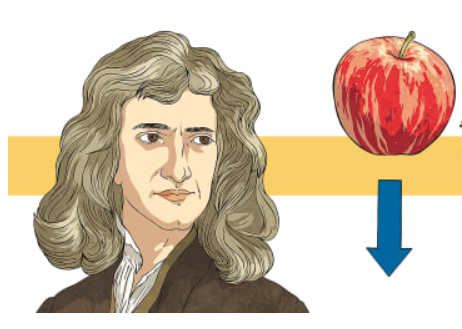 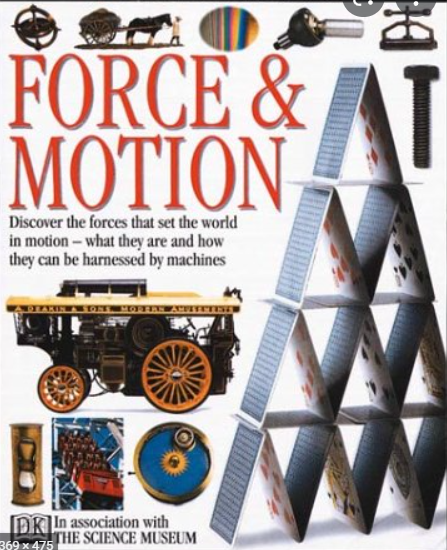